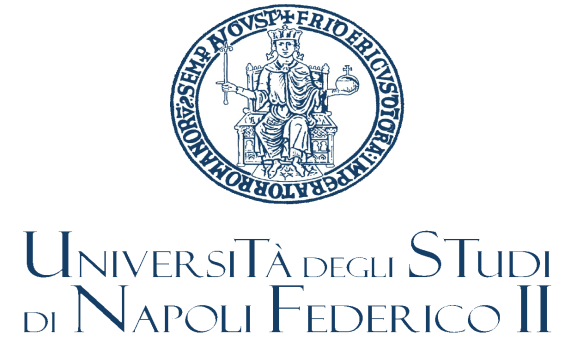 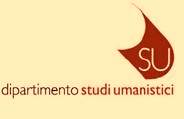 I I Ciclo di Seminari –Il testo e la sua interpretazione: seminari di letteratura greca
Bernhard Zimmermann
(Albert-Ludwigs-Universität  Freiburg)

Tessere musive di storia letteraria.Riflessioni di metodo sull'approccio a frammenti 
drammatici (Eschilo, Palamede)

Giovedì 15 novembre - Aula F, h. 11.00
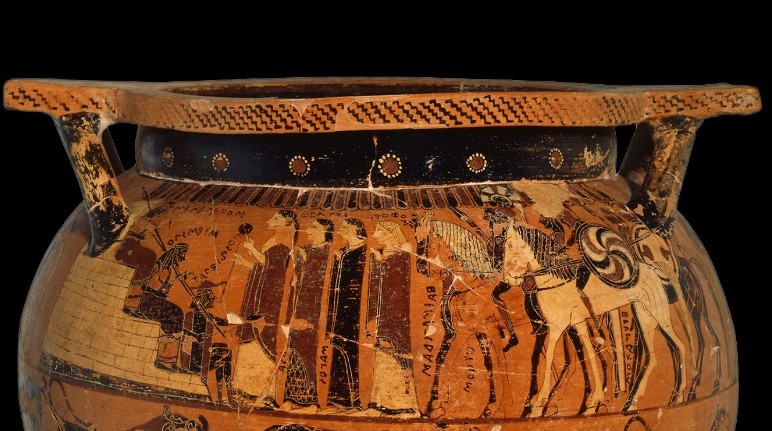